Telecommunications Access of Maryland


David Bahar, Director

Travis Dougherty, Maryland Relay Manager
Telecommunications Access of Maryland
TAM provides assistive service and equipment for Marylanders who have difficulty using a telephone. 
Our main offerings include:
Maryland Accessible Telecommunications (MAT) – program distributes state-provided assistive telecommunications equipment to qualified applicants
Maryland Relay – free calling options that allow people who are unable to use a standard telephone to make and receive calls
Maryland Accessible Telecommunications
Available assistive communication devices:
Amplified phones 
Hands-free phones
Large button phones
Picture phones
Captioned telephones
Mobile devices
Free evaluations for qualified individuals
Eligibility for MAT Program
Residents of Maryland 
At least 3 years old  
Persons receiving Social Security, SSI, SSDI, TCA, TANF or TDAP benefits, or who have a fixed income
Persons who are certified as having difficulty using a standard telephone 
Persons who have home phone service (if the equipment requires it)
Maryland Relay
Who can use Maryland Relay?
Anyone who finds it difficult to use a standard phone in the State of Maryland
Maryland Relay Services
Text Telephone (TTY)
Hearing Carry-Over (HCO)
Voice Carry-Over (VCO)
Captioned Telephone (CTS)
Speech-to-Speech (STS)
Spanish Relay
Remote Conference Captioning (RCC)
Remote Conference Captioning (RCC)
Allows people who have difficulty hearing over the phone during conference calls to read text of what all participants are saying
Offers real-time captioning through Communication Access Realtime Translation (CART) service

Requirements:
The RCC user must live or work in Maryland.
Access to conference bridge access or high-quality audio (telephone, webcast, VoIP) for the captionist to listen to audio portion of the call
A computer, tablet or smartphone with Internet access for person reading captions
Remote Conference Captioning (RCC)
How RCC Works
RCC user completes the RCC Scheduling Request Form
RCC is guaranteed if form is submitted 24 hours in advance
Email confirmation sent within 24 hours
The RCC user receives a link to view text via computer or mobile device 
The captionist accesses the audio portion of the call through a conference call bridge or other method
Once the call is connected, the captionist listens to the conversation and produces real-time streaming text.
The text shows up just seconds after someone has spoken
Remote Conference Captioning (RCC)
RCC Features:

At any time, the RCC user can scroll up to review text
Once the call is complete, the RCC user can copy or print the raw, unedited transcript
Text can be customized with font & color options
Live chat window to communicate with captionist
Remote Conference Captioning (RCC)
CART Captionists
Undergo extensive testing and training by Captioned First and are certified by the National Court Reporters Association (NCRA)
Are tested to type at a minimum of 180 words per minute and maintain 98% accuracy or better
Follow the NCRA Code of Professional Ethics, including confidentiality and security guidelines
RCC is not a substitution for CART and is only available for conference calls
The Future of Relay
Redefining Relay services? 
Real-Time Text (RTT)
Interoperable Video Conferencing
Direct access to 9-1-1
IRIS
Q&A Session
Contact Us
Call:		1-800-552-7724 (Voice/TTY)
443-453-5970 (Video Phone)

E-mail:		david.bahar@maryland.gov
travis.dougherty@maryland.gov

Visit:           www.mdrelay.org

Address:    Telecommunications Access of Maryland
301 West Preston Street, Suite 1008A
Baltimore, MD 21201
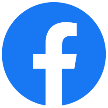 Facebook.com/MarylandRelay711
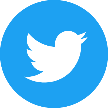 Twitter.com/MDRelay711